2024年12月22日
主日崇拜

教会聚会
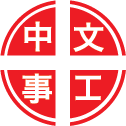 中文崇拜：每周日上午  9:30 , Baskin Chapel
中文主日學：每周日上午 11:00 , 教室2140B
  生命團契：每周五晚上  6:30 , 教室2103
请大家安静，预备心
這是天父世界
39, This Is My Father’s World
以馬內利來臨
119, O Come, O Come, Emmanuel
祈禱
Prayer
是為了愛［耶穌降生在馬槽］It's All For Love [Jesus In A Manger]
奉獻祈禱
Offertory Prayer
Hebrews 希伯來書
1:1-4
Hebrews 希伯來書
1:10-12
1 神既在古时借着众先知，多次多方的晓谕列祖，
2 就在这末世，借着他儿子晓谕我们，又早已立他为承受万有的，也曾借着他创造诸世界。

1 In the past God spoke to our forefathers through the prophets at many times and in various ways,
2 but in these last days he has spoken to us by his Son, whom he appointed heir of all things, and through whom he made the universe.
3 他是神荣耀所发的光辉，是神本体的真像，常用他权能的命令托住万有，他洗净了人的罪，就坐在高天至大者的右边。
4 他所承受的名，既比天使的名更尊贵，就远超过天使。

3 The Son is the radiance of God's glory and the exact representation of his being, sustaining all things by his powerful word. After he had provided purification for sins, he sat down at the right hand of the Majesty in heaven.
4 So he became as much superior to the angels as the name he has inherited is superior to theirs.
10 又说，主阿，你起初立了地的根基，天也是你手所造的。
11 天地都要灭没，你却要长存。天地都要像衣服渐渐旧了。

10 He also says, "In the beginning, O Lord, you laid the foundations of the earth, and the heavens are the work of your hands.
11 They will perish, but you remain; they will all wear out like a garment.
12 你要将天地卷起来，像一件外衣，天地就都改变了。惟有你永不改变，你的年数没有穷尽。

12 You will roll them up like a robe; like a garment they will be changed. But you remain the same, and your years will never end."
今日證道

超越一切



王牧师
默 祷
Prayerful Meditation
報 告
Announcements
BBC 中文事工通知
歡迎新朋友
Welcome New Friends
祝 福
Benediction
彼此問安
Greeting of Peace